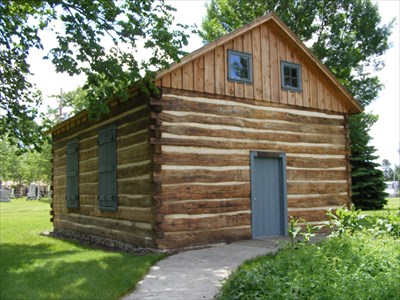 Our Story:

First Baptist Church of West Allis

11. Constructing a church building (1869)
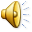 Rev Enoch Underwood
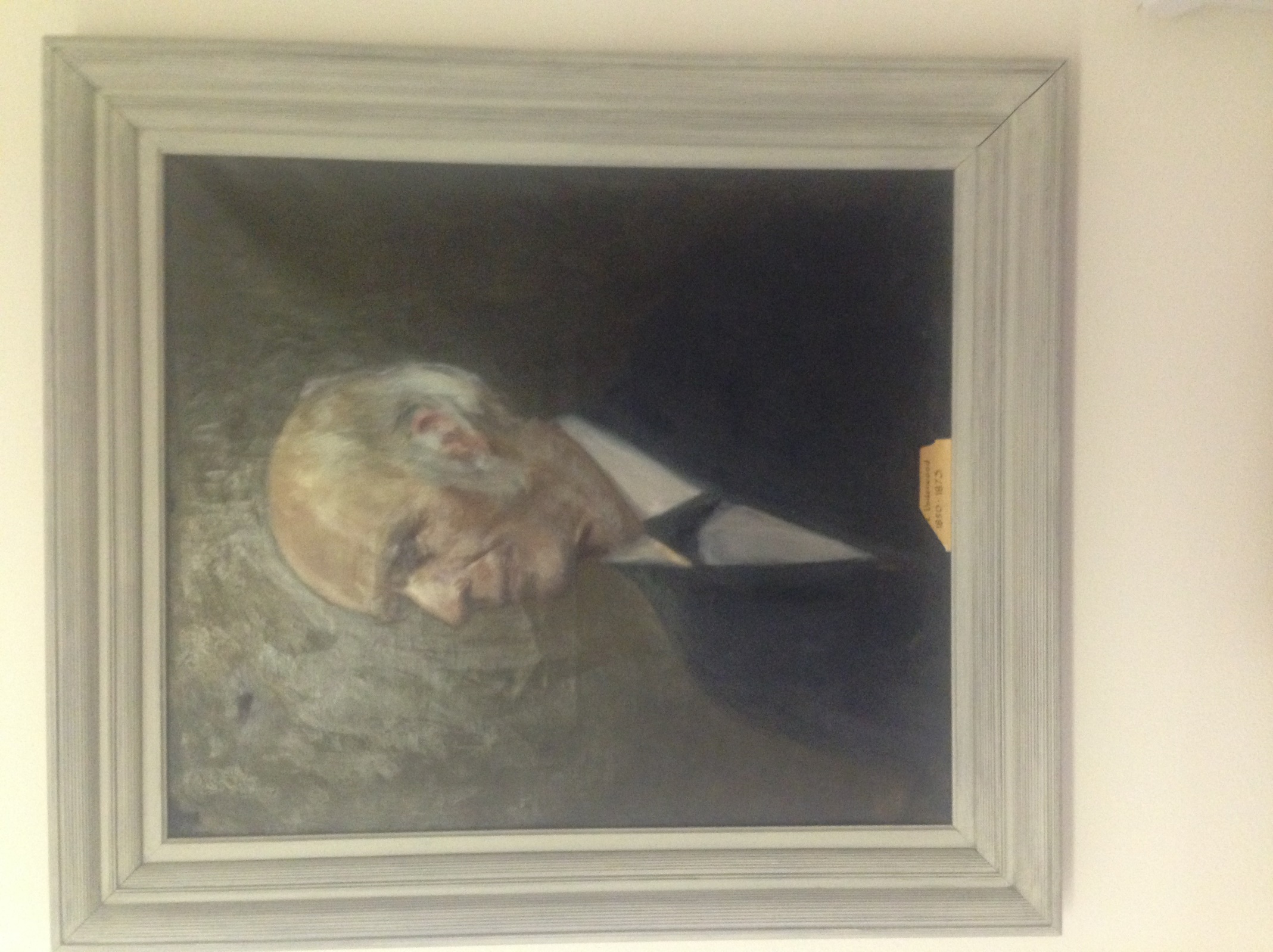 Pastor: 1850-1873
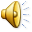 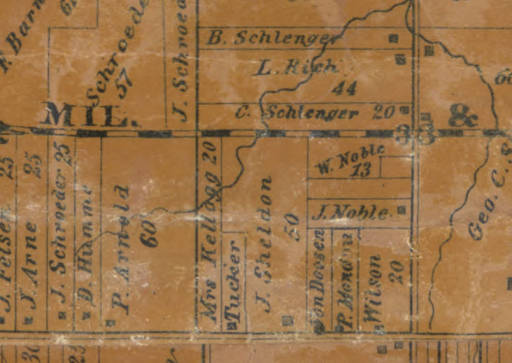 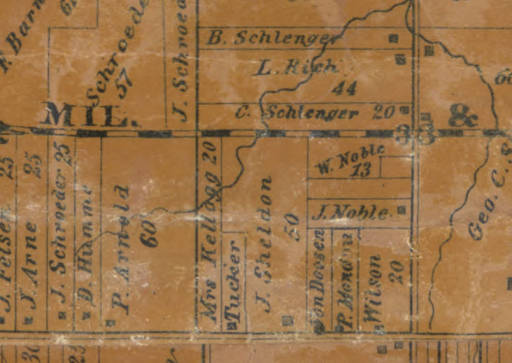 North Greenfield (1869)
76th Avenue (83rd Street)
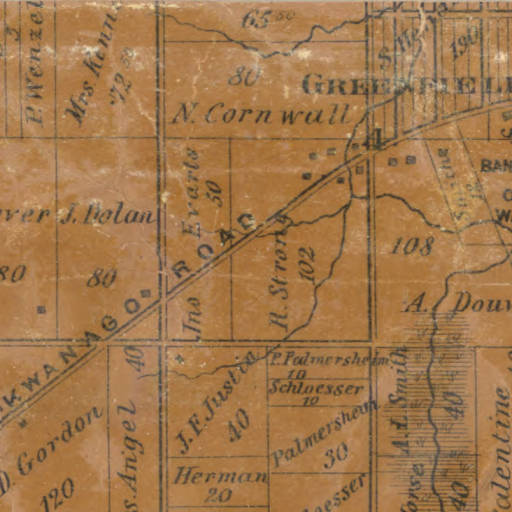 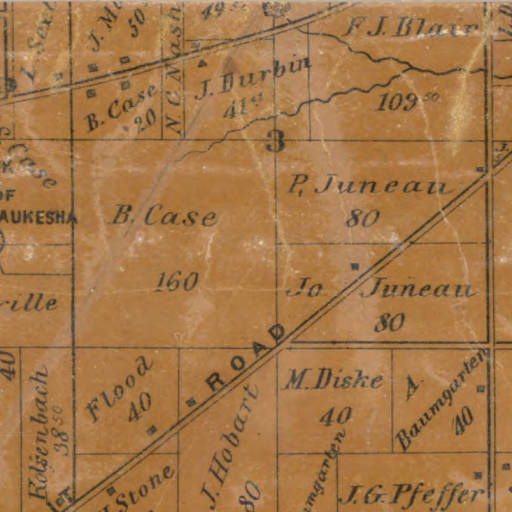 Mukwonago Road
(National Avenue)
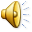 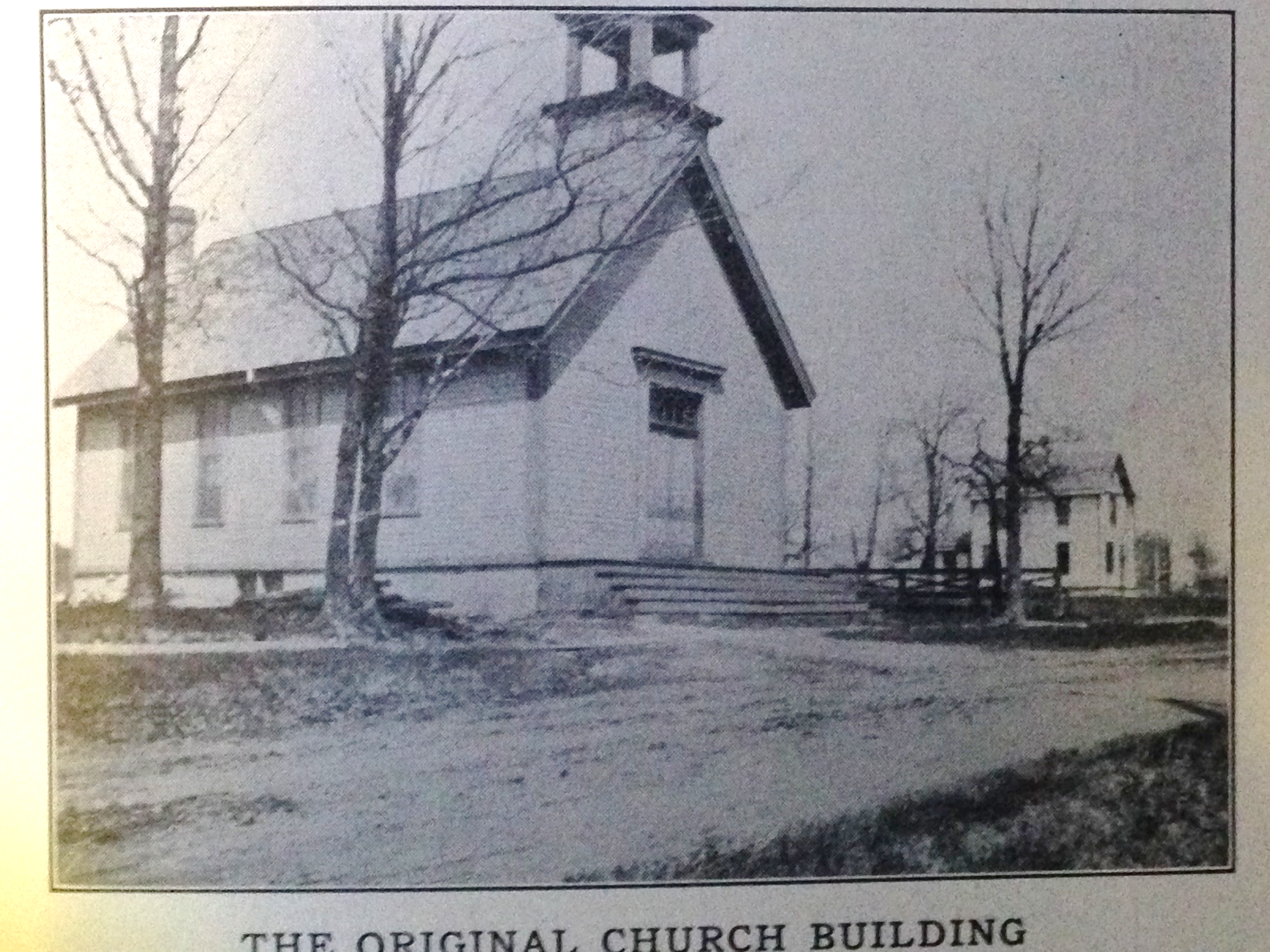 Initial Church Building
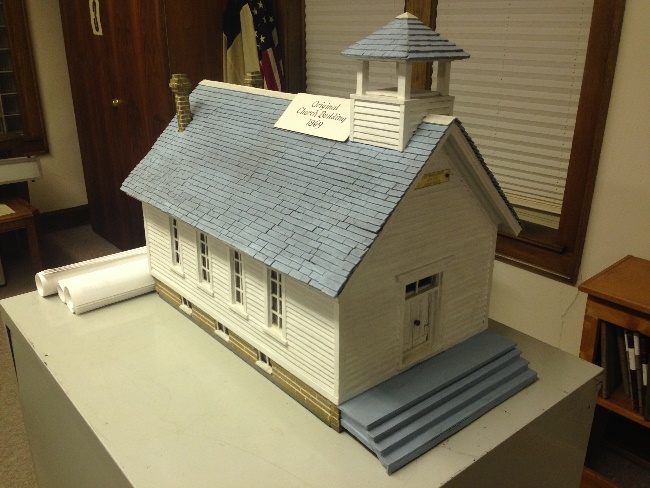 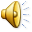 Milwaukee Sentinel 1/29/1869
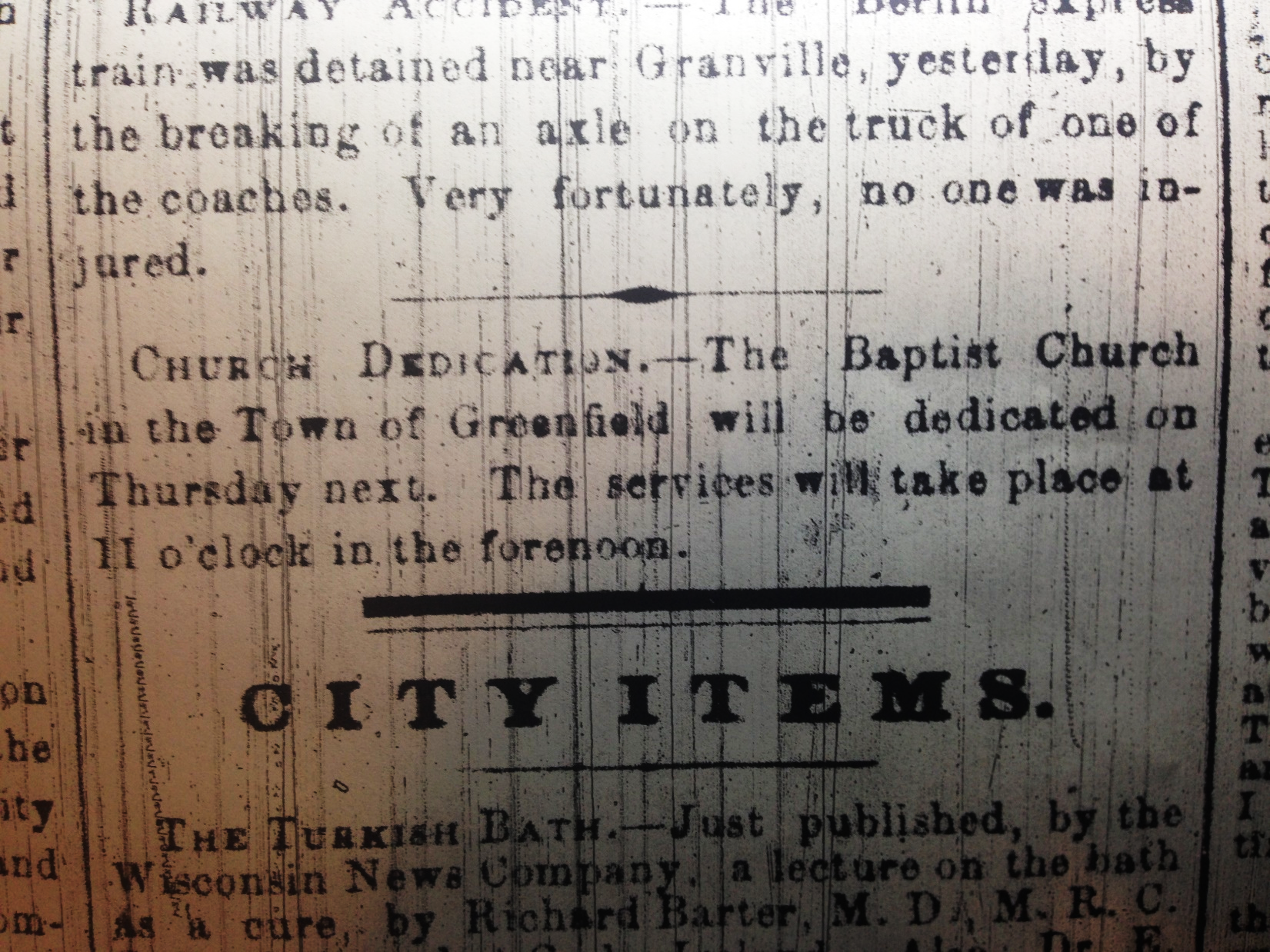 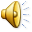 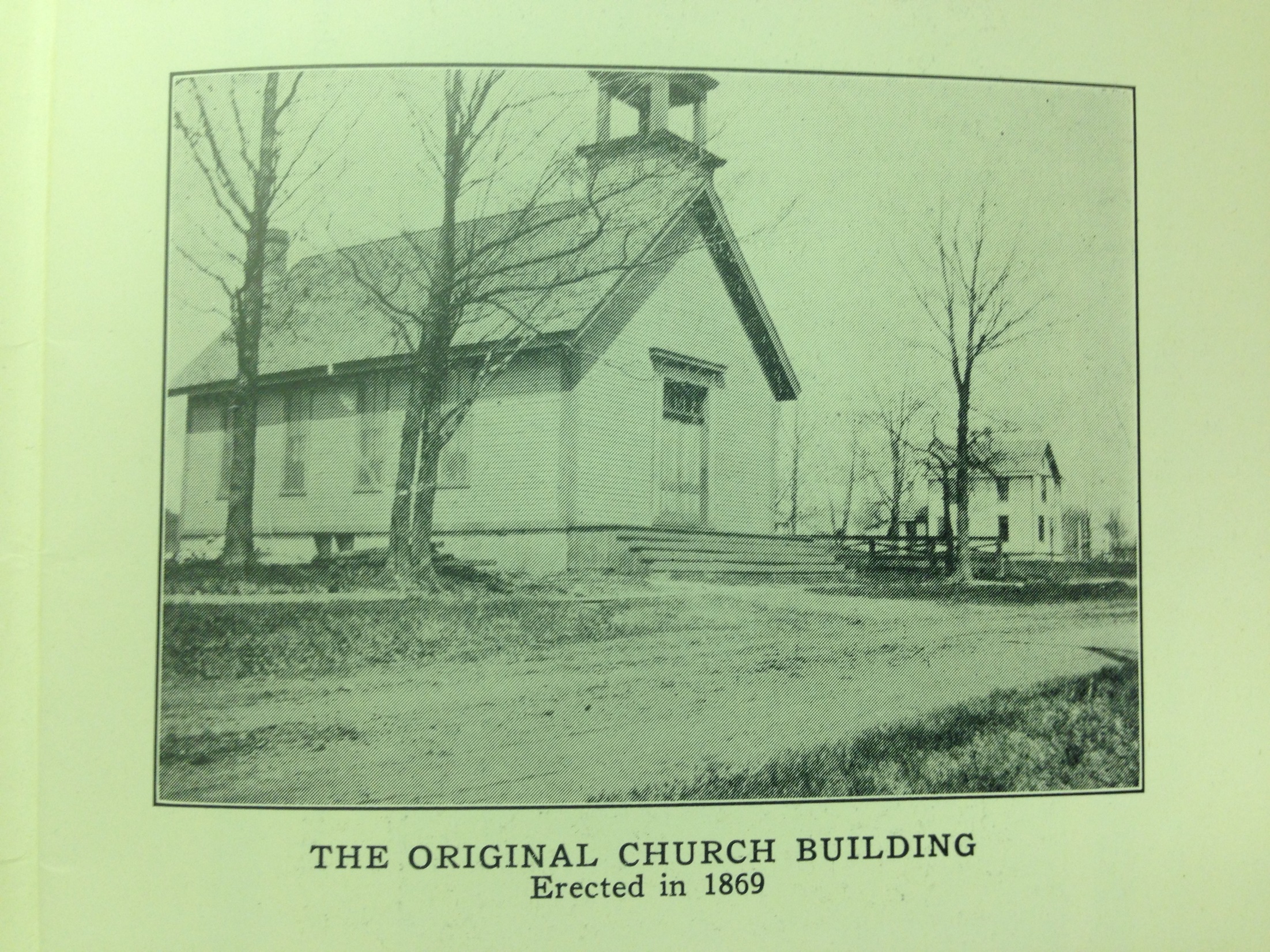 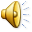 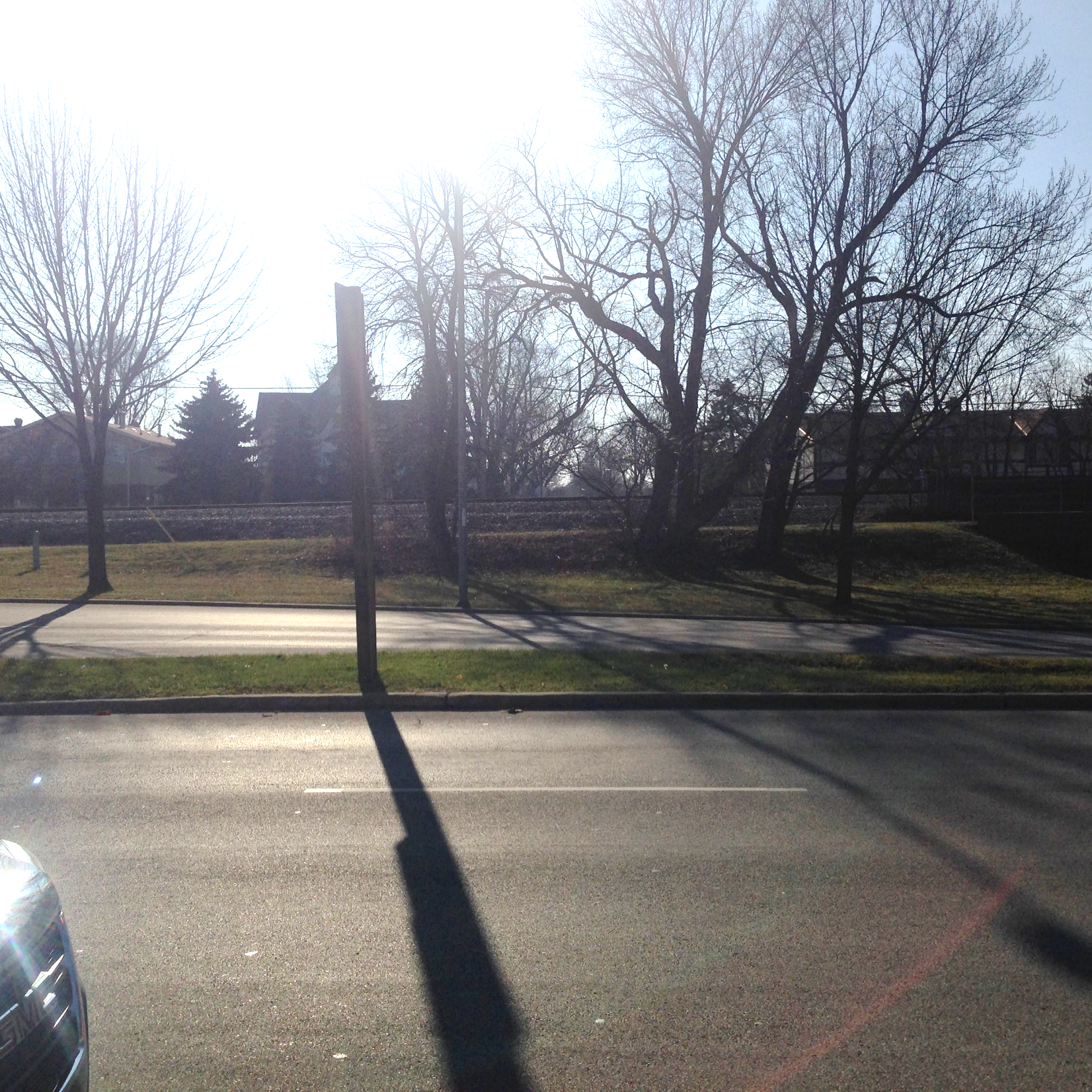 Looking out the front door
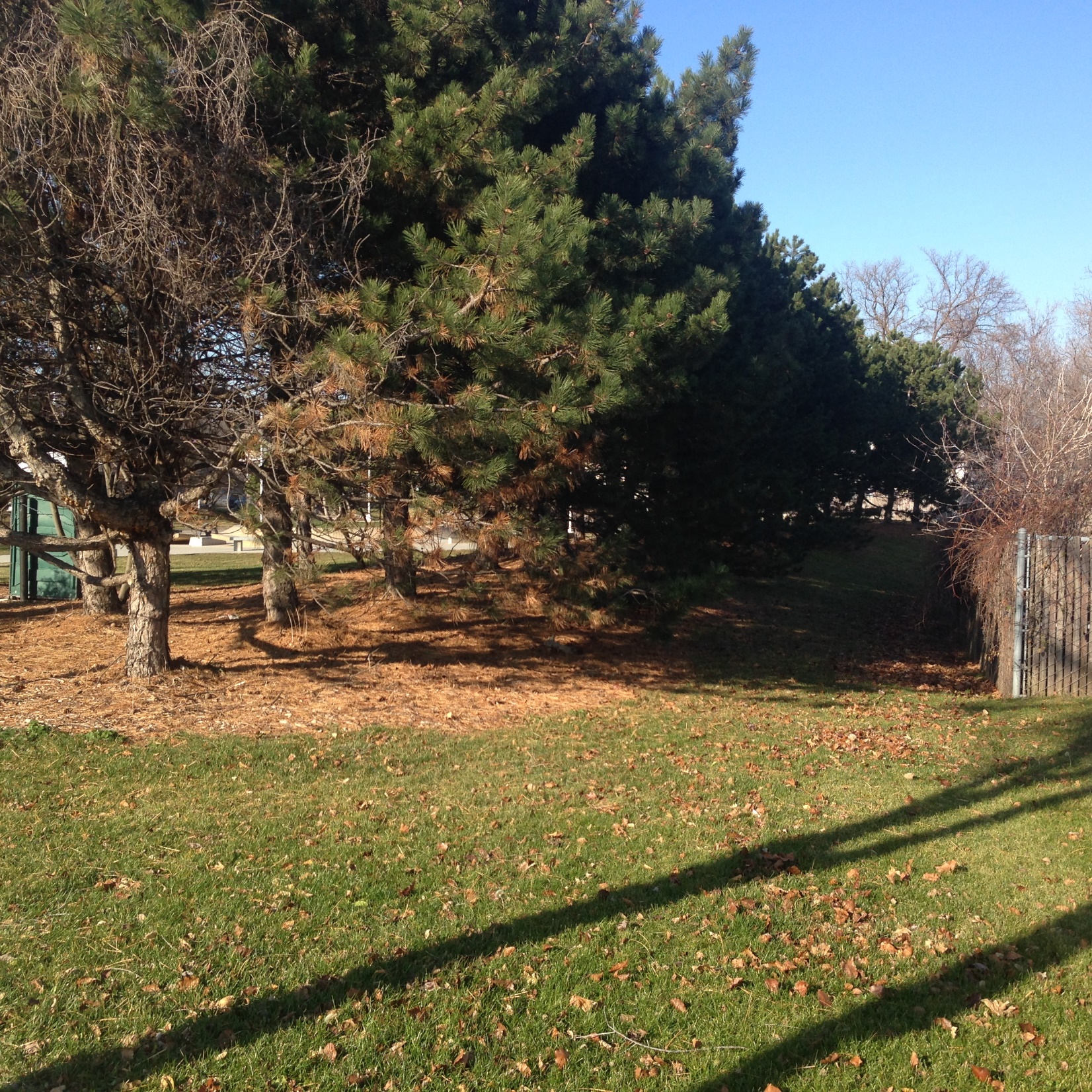 Looking SW at pine trees on spur railroad bed
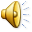 Pastors of Greenfield Baptist Church
Rev Conrad			1841-1842
Rev J Murphy		1842-1843
Rev W. R Manning	1843-1847
Rev Raymond		1847-1850
Rev W. Clack			1850
Rev E Underwood	1850-1873
Rev W Fenton
Rev Caldwell			1873-1891
Rev E. O. Smith		(supplies)
Rev D. W. Hulburt
}
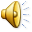 Wauwatosa
Township
Nobles Farm
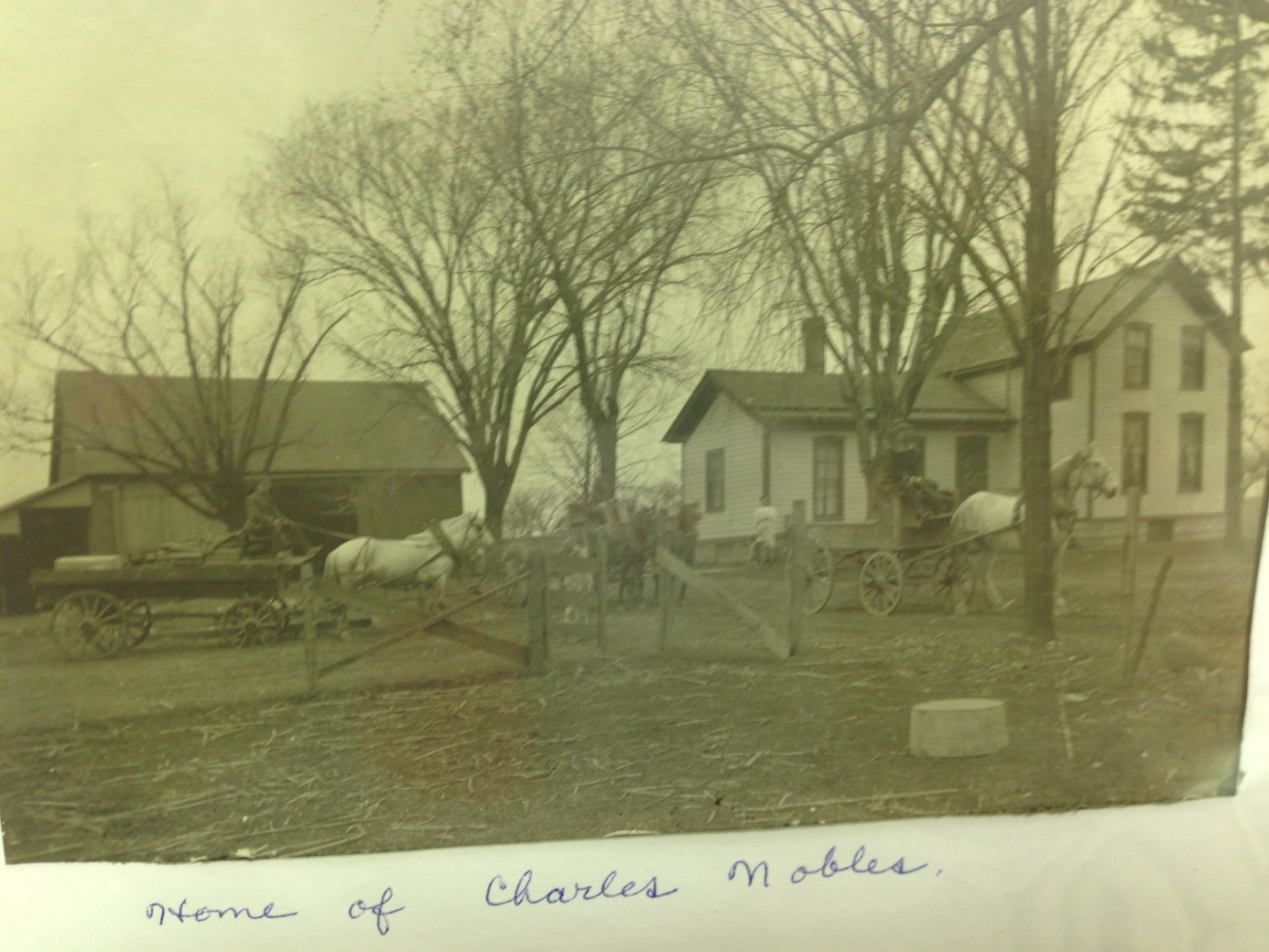 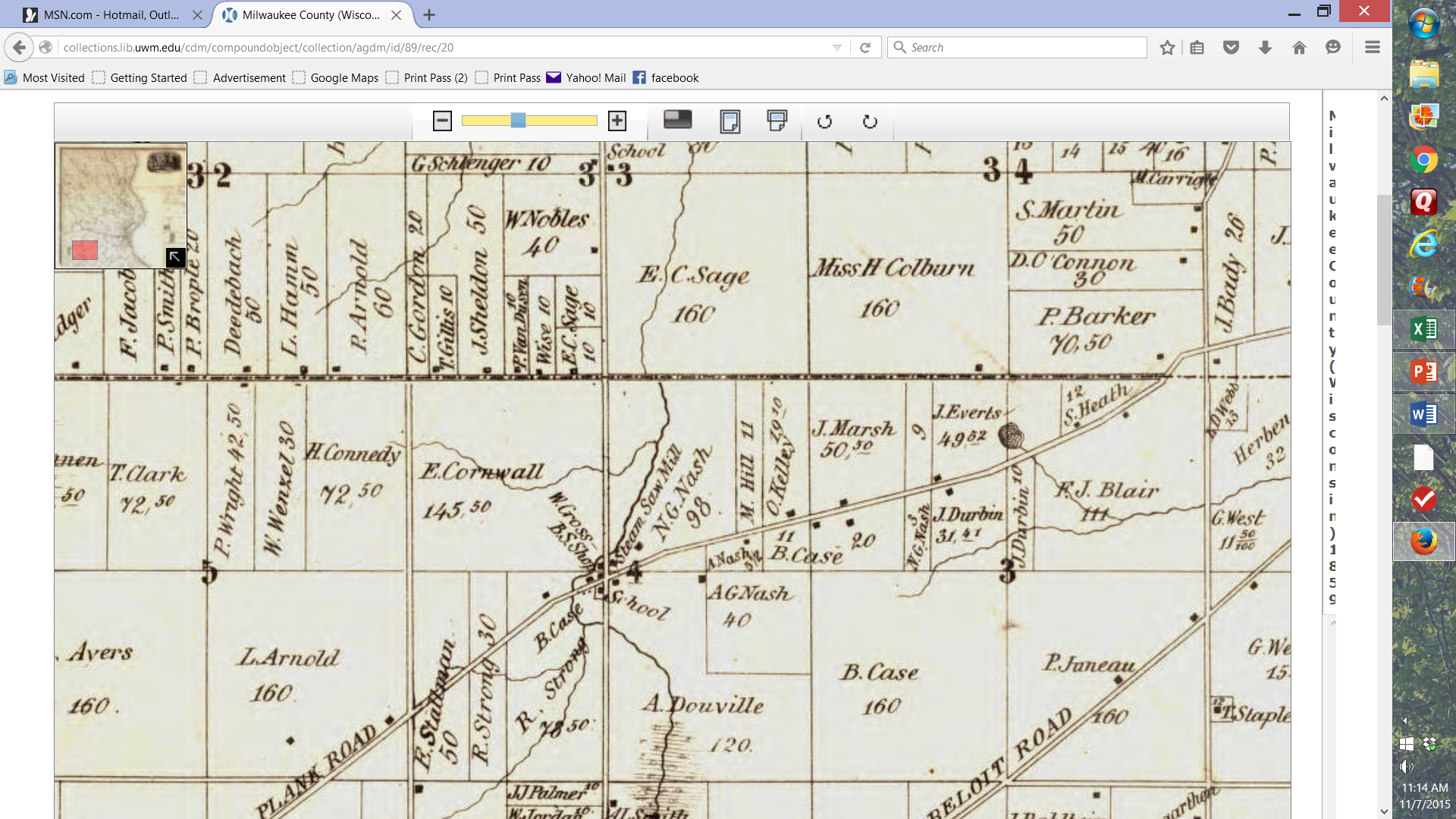 Greenfield
Township
Honey Creek
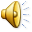 1859
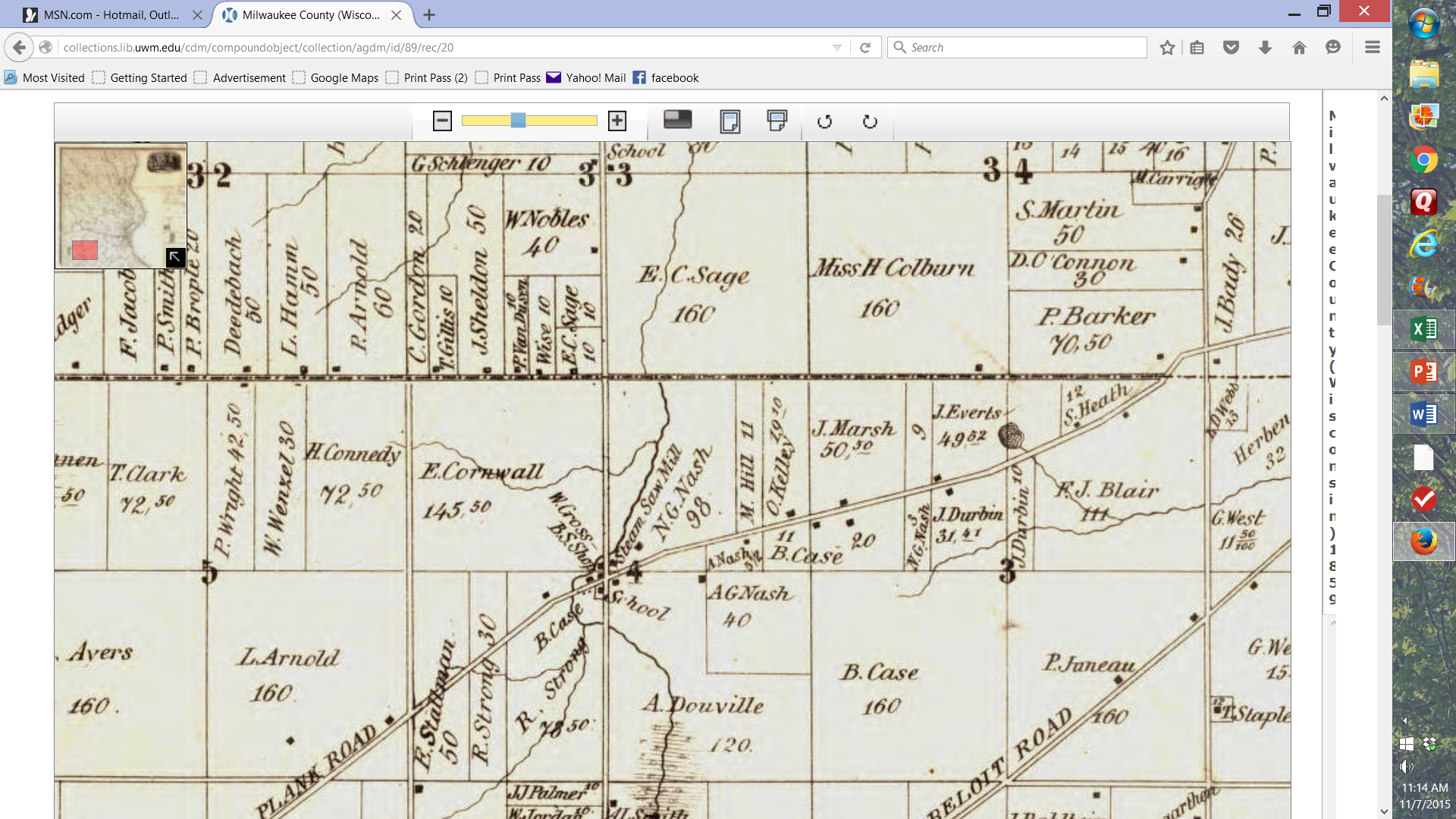 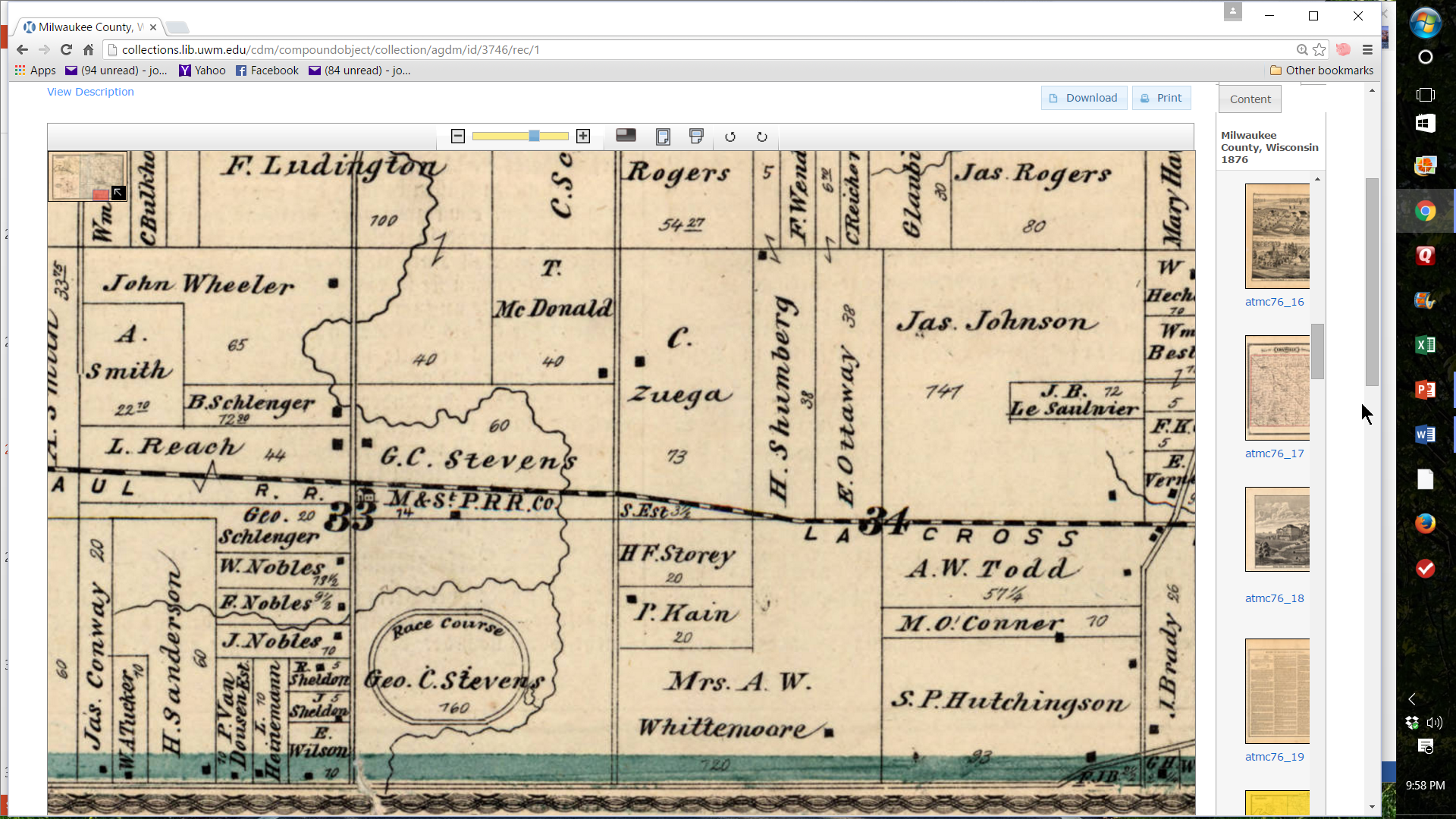 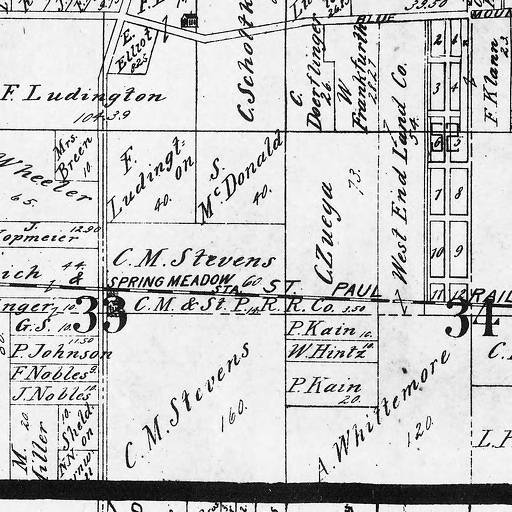 Wauwatosa
Township
Greenfield
Township
1900
1876
Honey Creek
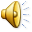 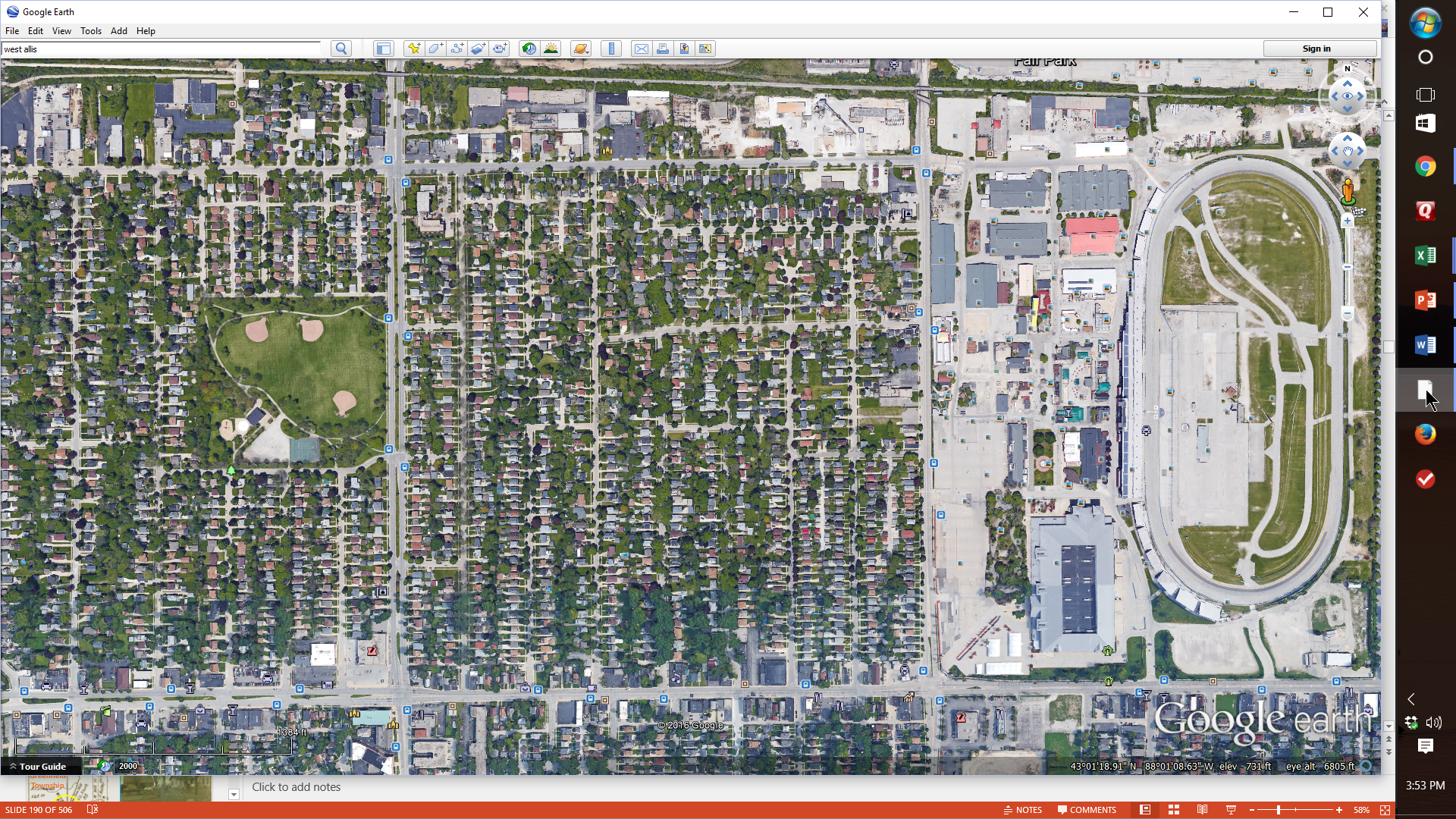 Nobles 40 Acres Today
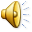 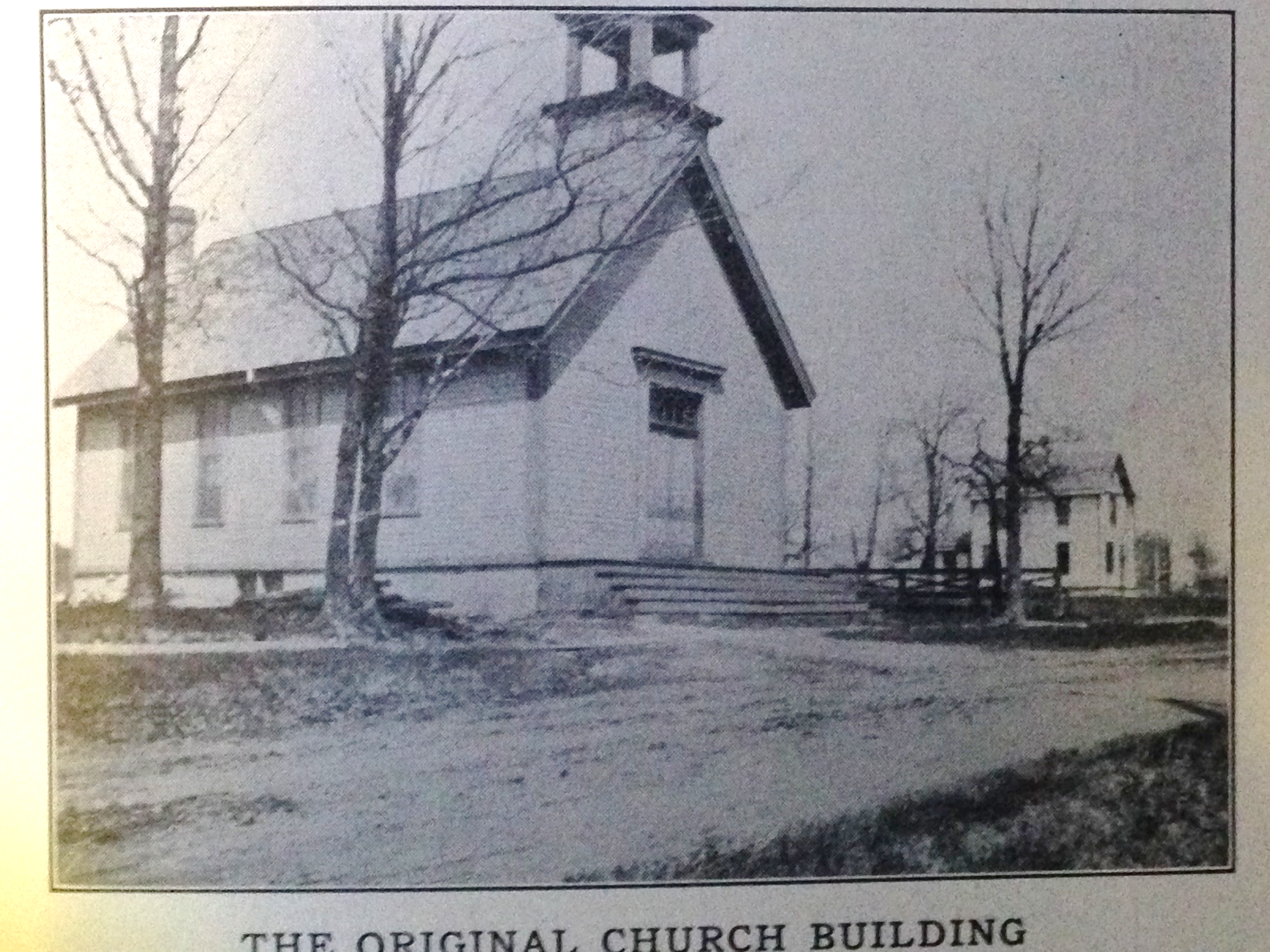 Our Story:

First Baptist Church of West Allis

End of history 11
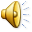